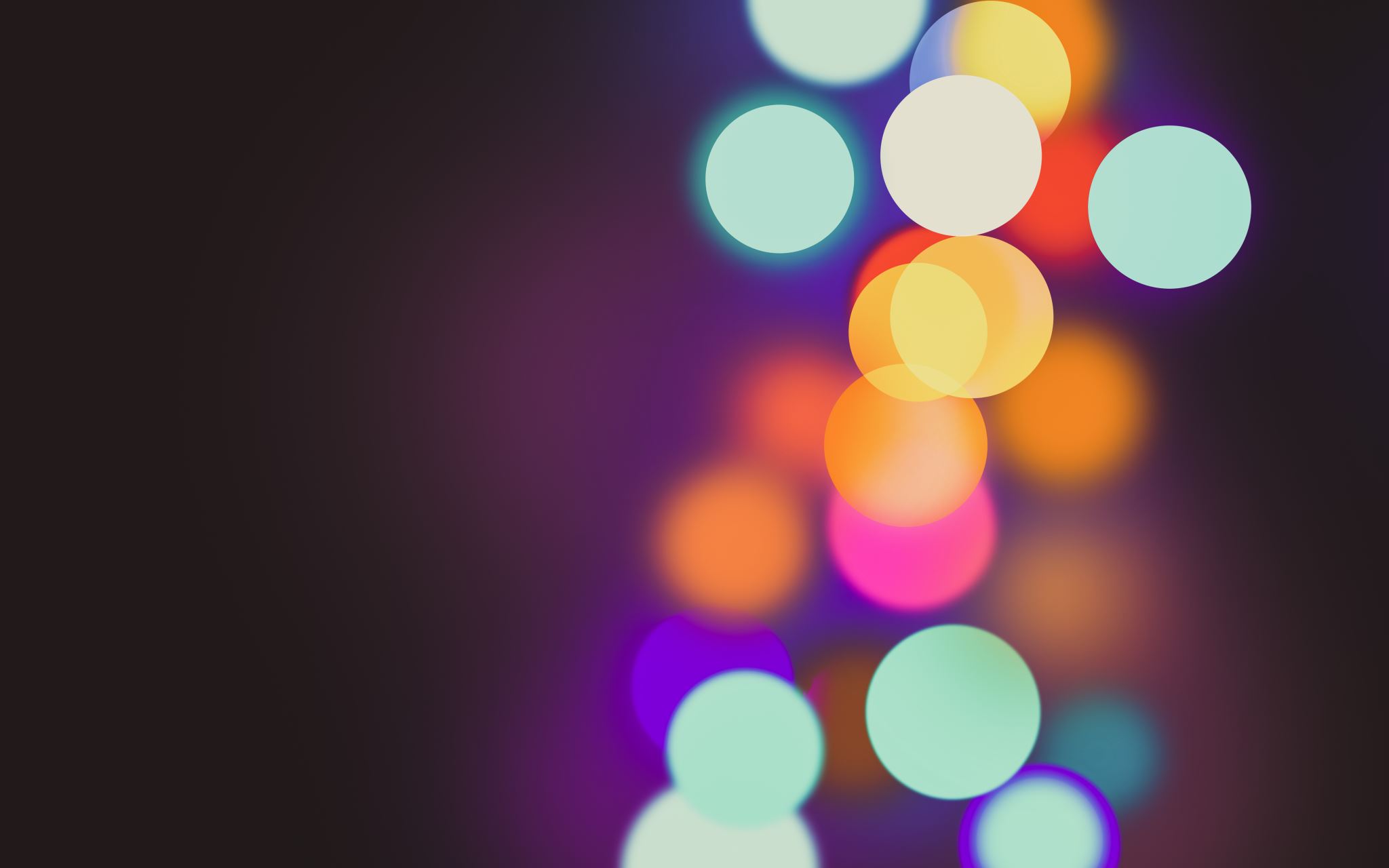 Singly Linked Lists
ADT: Lists
Has an order
All elements are of the same type
List has a size
List allows duplicates



We probably want push, pop, size, insert, remove, find, findkth, concatenate, etc.
ADT: List
Arrays:
One way to implement the list ADT
Good for:
 finding the kth value
Runtime: O(1)
Bad for:
Anything resizing (adding elements, removing elements, joining, etc.)
All have a runtime of O(n)
Finding if k occurs in the list
Runtime: O(n)
Linked Lists
Another way to implement the ADT List
Idea: 
List made up of NODES
Each node can occur anywhere in memory
So, unlike arrays, NOT sequential in memory!
Each node has the address of the next node in memory
So traversing the list means going to the first node to find the address of the second node
Use that address to go to the second node, which has the address of the third node
Use the address to go to the third node, which has the address of the fourth node
Etc.
Linked List (versus Array):
4        
2     NULL
3        
7      
first
0xeafcb4
0x18a4a2
0x6a4c9d
0x6a4c9d
0xeafcb4
0x32fe10
0x18a4a2
Every node in a linked list consists of at a minimum 2 parts:
The data  (all the same type)
A pointer to (aka the address of ) the element coming next in the list
No fixed size (as opposed to an array!)
No “wasted space”
No empty spaces in between nodes in the list (in an array you could have an “empty space” at an index, where you either didn’t initialize or you removed something)
Sequential access (as opposed to random access, like an array)
This means that you have to start at the first node, and follow it to the second node, and follow that to the third node, etc., to find anything in a linked list,
As opposed to an array, where you can jump to any index in an array  
(to get to arr[42], I don’t have to look at arr[41] first).
Nodes in a linked list
Simplest Node Class implementation :
Nodes in Singly linked list 
In a singly linked list, each node only links to the next node in the list 
Doesn’t link to a previous node

Singly linked list Node definition:
It’s a singly linked list because the node just holds:
the data and 
the address of the next node
Data can be:
ints, 
floats, 
bool, 
arrays, 
matrices, 
class objects, 
array of class objects, 
or some combination thereof
class SNode {
        friend class SLL;  // allows another class to access 		  //private members of the Node class
        int data;
        SNode *next; // where the address of the next node goes
public:
        SNode(int x);
        ~SNode();
}; //Node

SNode::SNode(int x){	data = x;
	next = NULL;  
}  //Constructor

SNode::~SNode() {
        if (next != NULL) {
               cout << “deleting may cause memory leak.” << endl;
        }  //if
} //destuctor

This is just the node’s class declaration and definition, not the linked list’s declaration and definition.
A list class (A list of nodes):
#include "SNode.hpp"

class SLL {
	SNode *first;
	SNode *last;
	int size;
public:
	SLL();
	~SLL();
	void printSLL();
	void addFirst(int x);
	void addAtFront(int x);
	void push(int x);
	void addAtK(int x, int k);

	void join(SLL *list2);
	int pop();
	SNode *findKth(int k);
	int findK(int k);
	int remFirst();
	int remKth(int k);
};
This is a class for a linked list.  
The list consists of nodes.  
The list itself keeps track of the first node in the list
To get to the second node, you go to the first node and follow the pointer in the first node’s next field.
The class also has a last pointer 
That points to the last node in the linked list.
And the class has  size field that keeps track of the total number of nodes in the list at any time.
Why a separate class for lists and nodes?
The node is a node – just one piece of data
	it just also happens to have a pointer (address of) another node
The list, however, is a bunch of nodes
with an order
and a first node
and a last node
and a size
and methods (insert, delete, etc.)
you can’t exactly delete a node from a node
(well technically, you could, but that’s not part of the linked list definition)
you can, however, delete a node from a list of nodes.
Take-Aways:
ADT List can be implemented using arrays or linked lists
Singly linked lists – consists of nodes
Each node holds the address of the next node in the list
NOT sequential in memory
Means no fixed size (unlike arrays)
No wasted space (if you remove data from the list, you delete the node)
LinkedList class and node class are separate
Node is the class for data and next pointer
List class is for adding, removing, concatenating, etc.